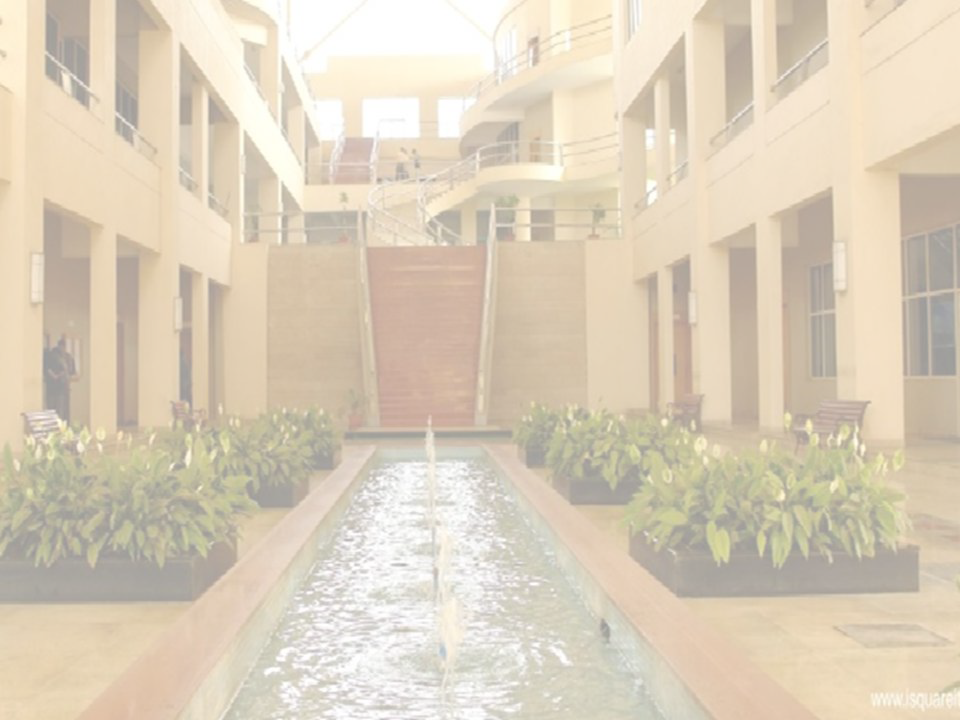 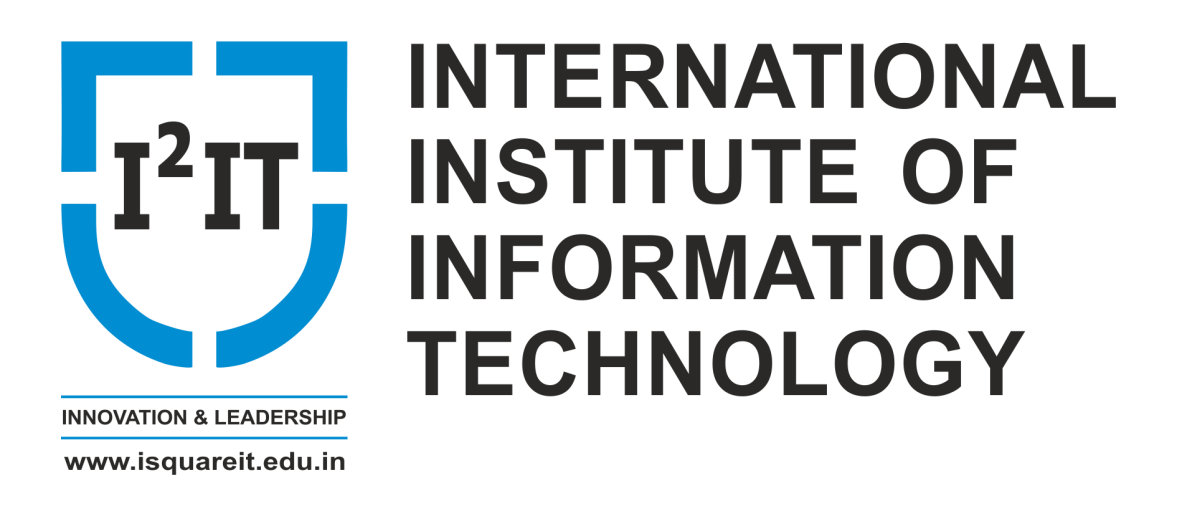 Sampling Theorem and
Band Limited Signals
Smita R Kadam
Department of Electronics and Telecommunication

International Institute of Information Technology, I²IT
www.isquareit.edu.in
1
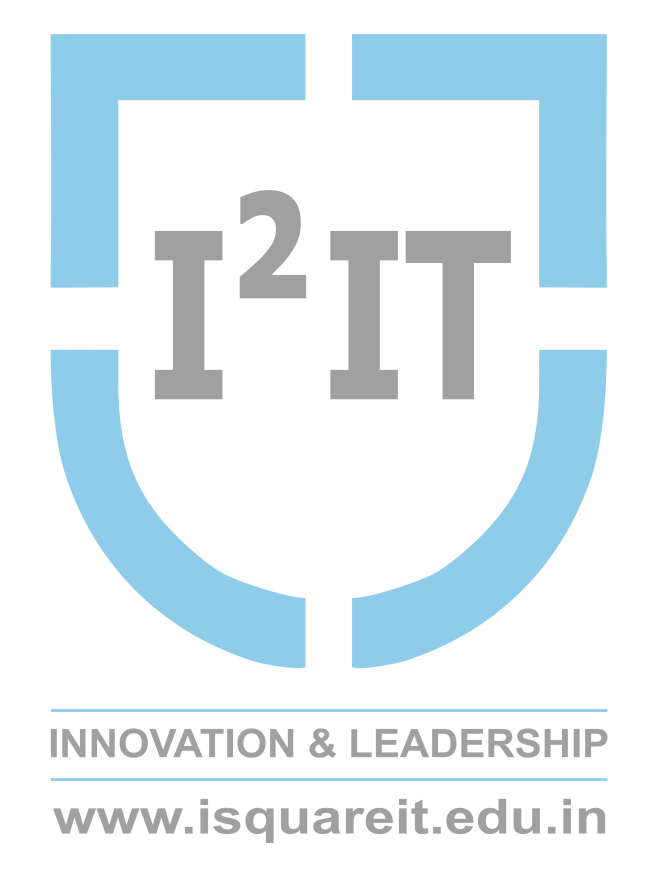 BAND LIMITED SIGNALS AND SAMLING
OBJECTIVE : To discuss
  Band limited and Time limited signals
  Narrowband signals and Narrowband   systems
  What is Sampling?
International Institute of Information Technology, I²IT, P-14, Rajiv Gandhi Infotech Park, Hinjawadi Phase 1, Pune - 411 057 
 Phone - +91 20 22933441/2/3 | Website - www.isquareit.edu.in | Email - info@isquareit.edu.in
2
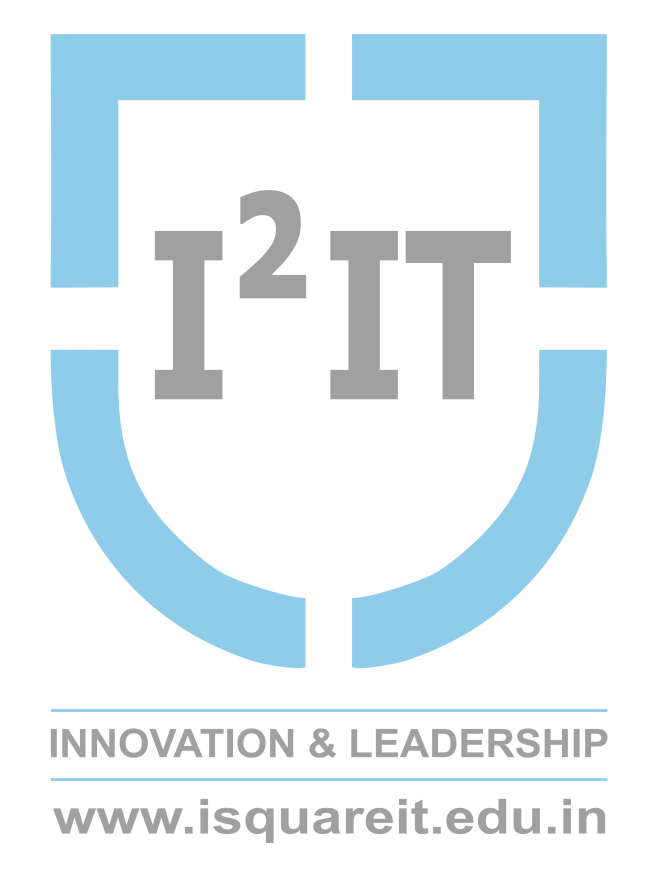 Time limited signal –
     A signal which has non zero value only over a certain interval of time and zero value outside this time interval is called  Time limited signal 
	In the signal below
x (t)= A rect (t, τ)
	‘A’ is amplitude of  Rectangular pulse  for the interval
	 – τ/2  to  + τ/2  
 	outside this time interval of ‘ τ ’ amplitude 
 	value is zero
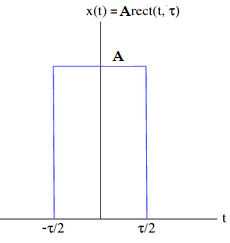 International Institute of Information Technology, I²IT, P-14, Rajiv Gandhi Infotech Park, Hinjawadi Phase 1, Pune - 411 057 
 Phone - +91 20 22933441/2/3 | Website - www.isquareit.edu.in | Email - info@isquareit.edu.in
3
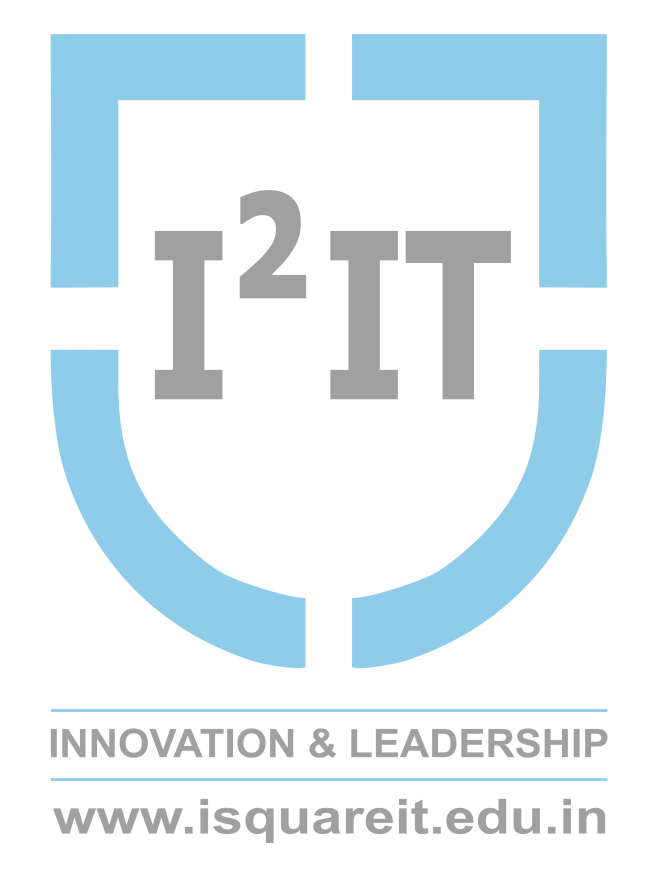 Examples of time limited signals
X1(t)
X (t)
X (-t)
-1                         1
-1                  1
-1                        1
X2(t)
X e(t)
Xo(t)
-1
-1
-1                     1
-1
-1
International Institute of Information Technology, I²IT, P-14, Rajiv Gandhi Infotech Park, Hinjawadi Phase 1, Pune - 411 057 
 Phone - +91 20 22933441/2/3 | Website - www.isquareit.edu.in | Email - info@isquareit.edu.in
4
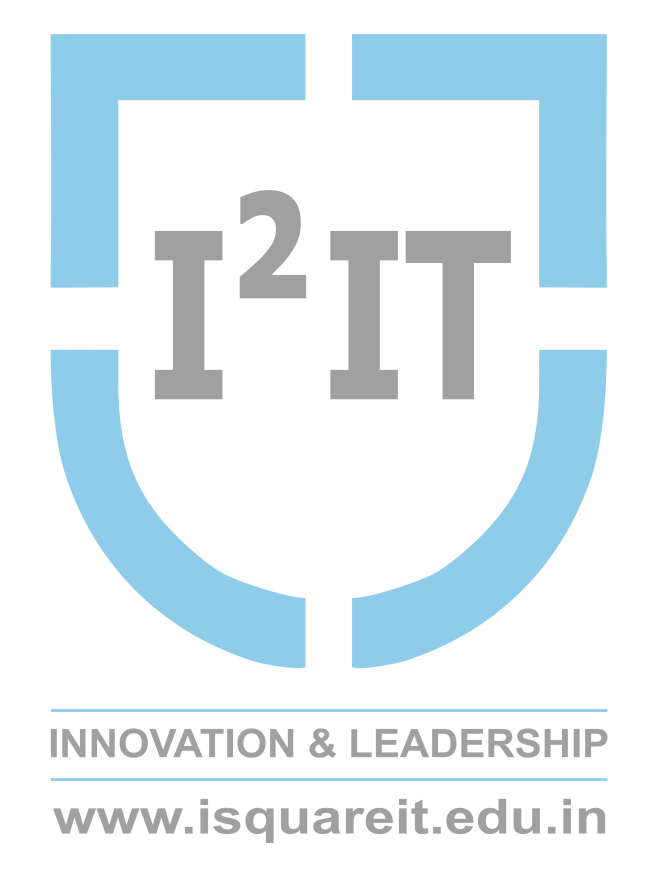 Band Limited Signal -
     A band limited signal is one whose Fourier transform (frequency spectrum) is non zero over a finite interval on  frequency axis
     Suppose  x(t) is a signal whose Fourier transform is  X(W) 
     There exist a positive number  ‘W’ such that  X (f) is non zero in the interval (-W to W) on frequency axis
     ‘W’ is also called the bandwidth of the signal which is also highest frequency component in x (t)
X(w)
Band limited signal
-w             0            w
International Institute of Information Technology, I²IT, P-14, Rajiv Gandhi Infotech Park, Hinjawadi Phase 1, Pune - 411 057 
 Phone - +91 20 22933441/2/3 | Website - www.isquareit.edu.in | Email - info@isquareit.edu.in
5
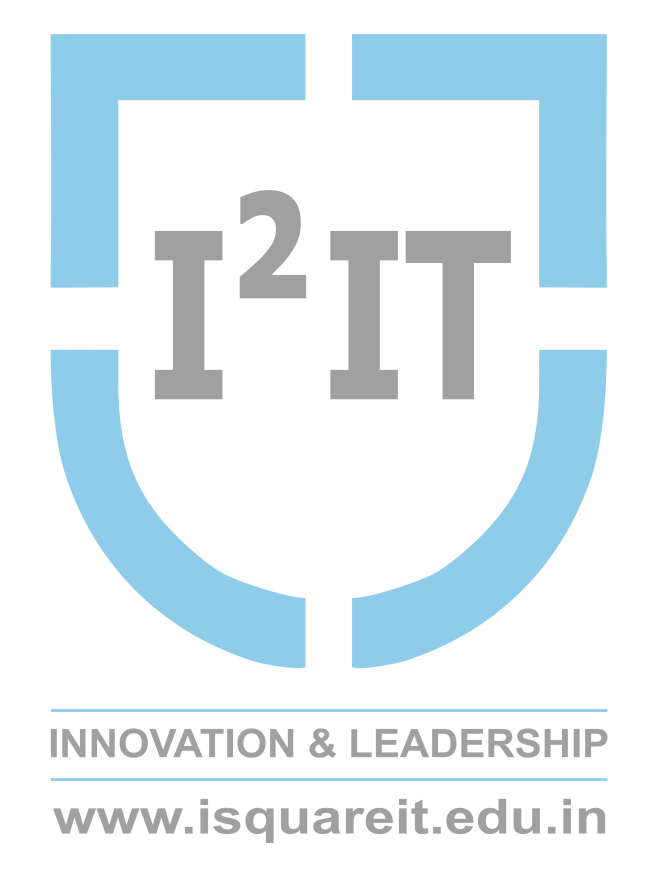 Examples of Band limited signals
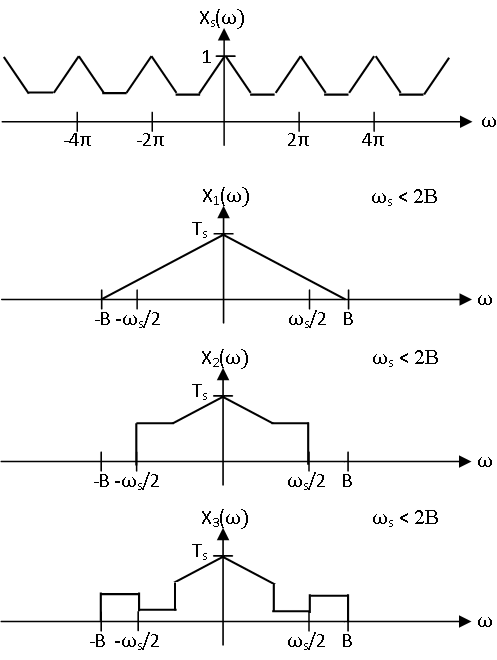 G(f)
-B                         B
International Institute of Information Technology, I²IT, P-14, Rajiv Gandhi Infotech Park, Hinjawadi Phase 1, Pune - 411 057 
 Phone - +91 20 22933441/2/3 | Website - www.isquareit.edu.in | Email - info@isquareit.edu.in
6
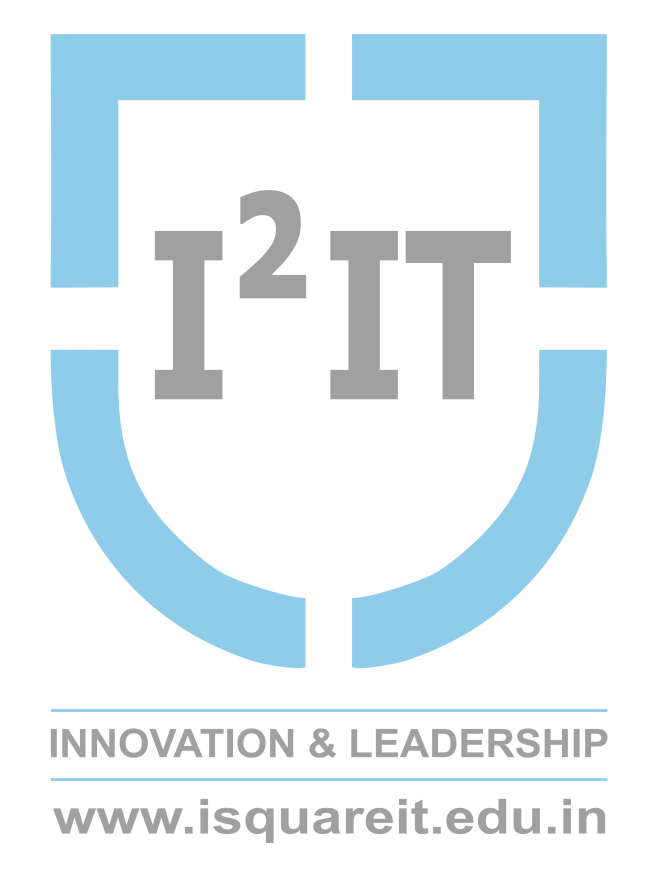 Band unlimited signal
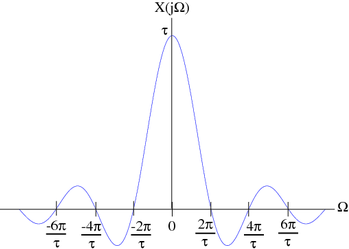 ∞
-∞
∞
-∞
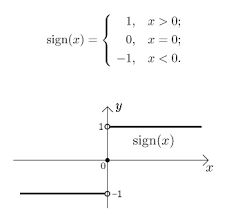 Time unlimited signal
∞
-∞
7
International Institute of Information Technology, I²IT, P-14, Rajiv Gandhi Infotech Park, Hinjawadi Phase 1, Pune - 411 057 
 Phone - +91 20 22933441/2/3 | Website - www.isquareit.edu.in | Email - info@isquareit.edu.in
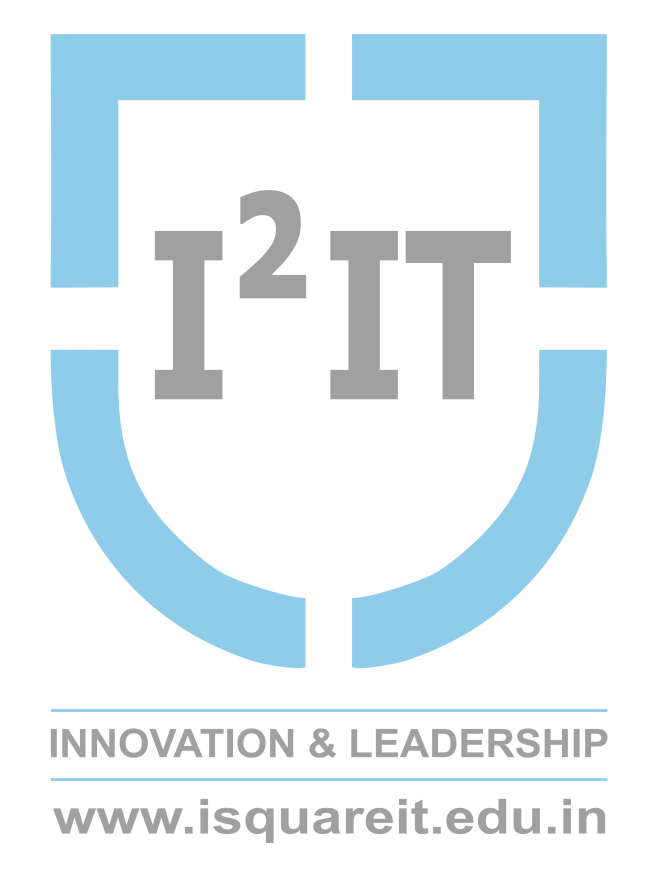 Why band limited signal?
If a Continuous Time (C.T.) signal is to be uniquely represented and recovered from its samples, then the signal must be band-limited.
Time limited functions are not band limited and
Band limited functions are not time limited
Important property of band limited signals is that they slowly change in time  
Fourier transform of a time limited rectangular function shown here is not a band limited signal as it has non zero values over infinite range on frequency axis
Sinc (f)
rect(t)
A/f
A
Fourier Transform pair
T
-f
-f
-t
t
International Institute of Information Technology, I²IT, P-14, Rajiv Gandhi Infotech Park, Hinjawadi Phase 1, Pune - 411 057 
 Phone - +91 20 22933441/2/3 | Website - www.isquareit.edu.in | Email - info@isquareit.edu.in
8
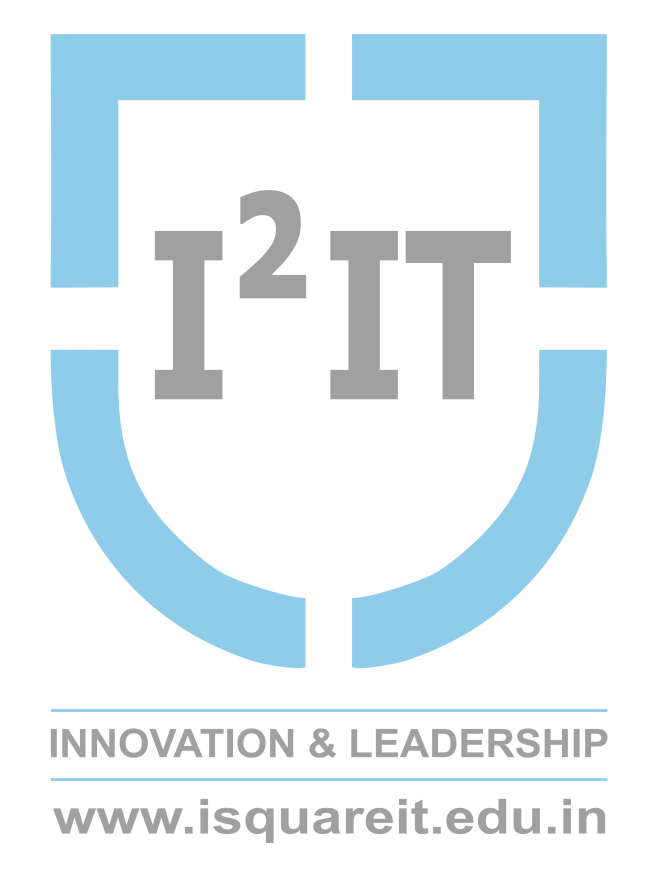 Narrow band signals
A signals whose frequency spectrum is limited to narrow band
Modulating and modulated signals are band limited signals
Their spectral  width cannot be infinite in practice
Frequency contents of   Speech signal   300-3  KHz
                                               Music signals   20-20  KHz
			           Television information   0-5 MHz
When such a signal modulate a carrier signal of very high frequency then spectrum of this modulated signal becomes Narrow band signal
Examples of narrowband signals found in wireless applications such as  Communication, Radars, Positioning, Sensing and Remote  control
International Institute of Information Technology, I²IT, P-14, Rajiv Gandhi Infotech Park, Hinjawadi Phase 1, Pune - 411 057 
 Phone - +91 20 22933441/2/3 | Website - www.isquareit.edu.in | Email - info@isquareit.edu.in
9
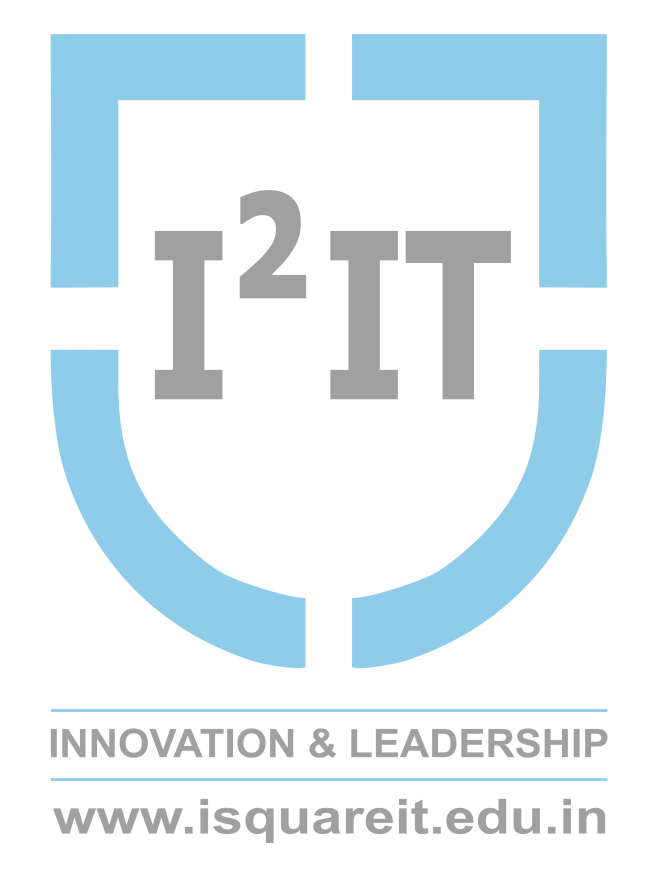 Narrow band systems
Systems that has small bandwidth is known as a narrowband system
Examples of narrowband systems are SSBSC,DSBSC,DSBFC 
Systems that has large  bandwidth is known as a wideband system
Examples of wideband systems are FM,PCM,TDM etc
The narrowband systems have higher bandwidth efficiency whereas 
Wideband systems are less bandwidth efficient
International Institute of Information Technology, I²IT, P-14, Rajiv Gandhi Infotech Park, Hinjawadi Phase 1, Pune - 411 057 
 Phone - +91 20 22933441/2/3 | Website - www.isquareit.edu.in | Email - info@isquareit.edu.in
10
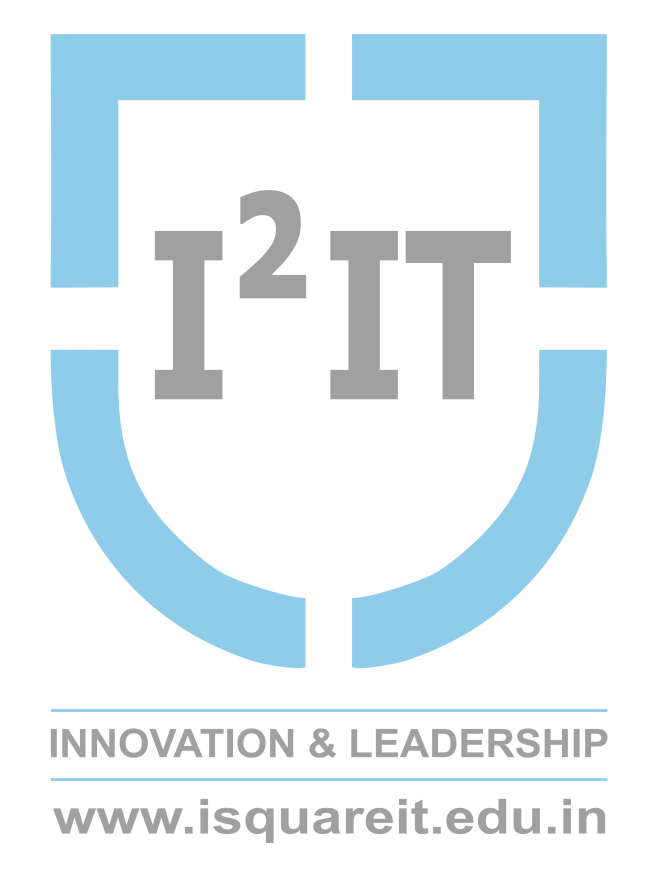 What is Sampling?Sampling is the process of converting continuous time signal into discrete time signal by sensing analog signal value at discrete instants of time To convert this discrete time signal back to continuous time signal without error, there is a condition related to rate at  which these samples should be taken  and this condition is given by sampling theorem
International Institute of Information Technology, I²IT, P-14, Rajiv Gandhi Infotech Park, Hinjawadi Phase 1, Pune - 411 057 
 Phone - +91 20 22933441/2/3 | Website - www.isquareit.edu.in | Email - info@isquareit.edu.in
11
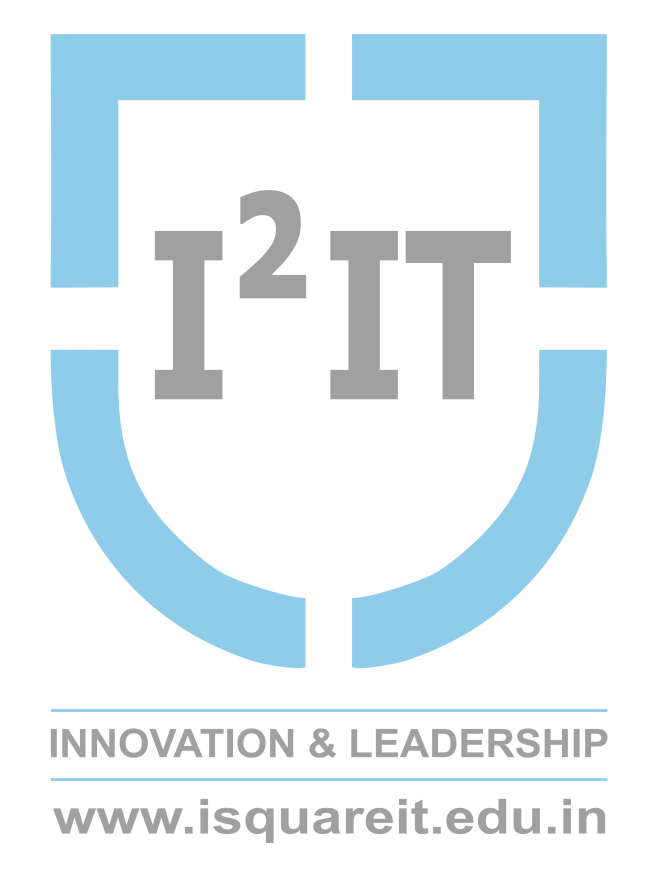 What is need of sampling? 

All real life signals are continuous time signals which carries message signal
Digital systems can not process continuous time signals so continuous time signal need to be converted into digital form
Analog to digital conversion sets foundation for modern digital communication systems 
Extensive use of Digital technology
International Institute of Information Technology, I²IT, P-14, Rajiv Gandhi Infotech Park, Hinjawadi Phase 1, Pune - 411 057 
 Phone - +91 20 22933441/2/3 | Website - www.isquareit.edu.in | Email - info@isquareit.edu.in
12
Sampling theorem proof
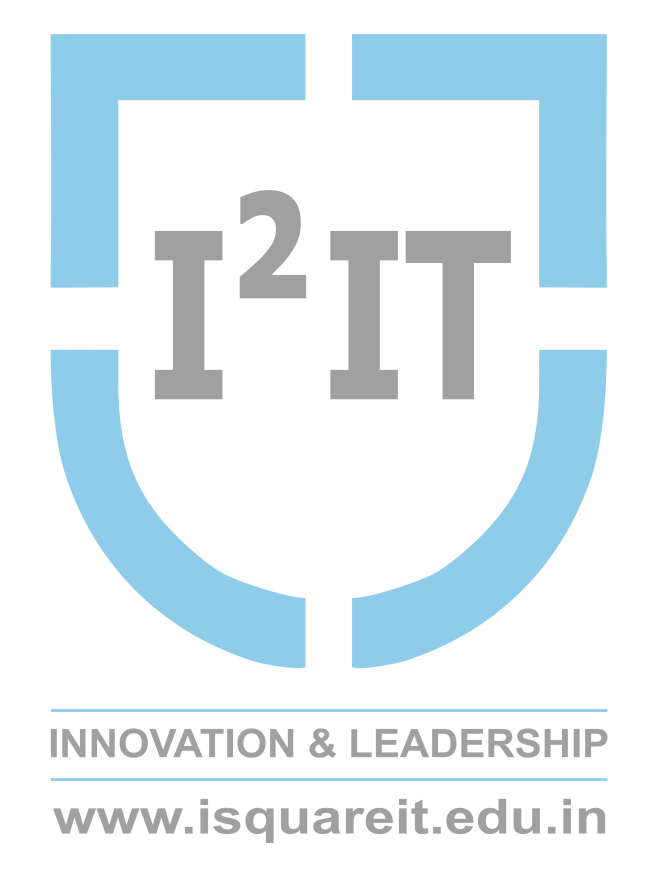 Consider a message signal  m(t) whose spectrum M(w) is band limited to Wm Hz
       	 M(f) = 0  ,	               w >
 		             Non zero,   	   -B to B







Band limited signal m(t) has its  Fourier transform M(w) limited within interval  (– Wm to  Wm)
‘Wm’ is the maximum frequency component in message signal m(t)
If  m(t) has multiple frequency components then maximum frequency component value is considered as Wm
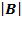 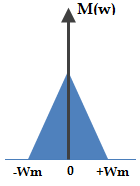 m(t)
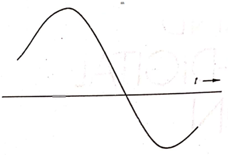 BW
13
International Institute of Information Technology, I²IT, P-14, Rajiv Gandhi Infotech Park, Hinjawadi Phase 1, Pune - 411 057 
 Phone - +91 20 22933441/2/3 | Website - www.isquareit.edu.in | Email - info@isquareit.edu.in
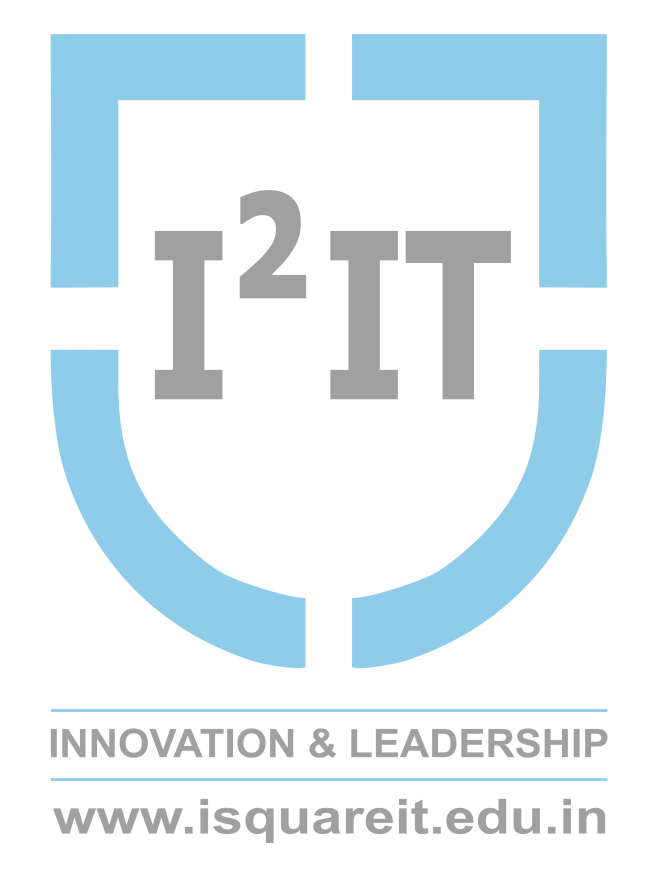 Consider a periodic impulse train c(t) as a carrier with fundamental time period Ts which is  also called as sampling period or sampling interval
Ws is angular frequency given as
          Ws = 

This impulse train c(t) is written as 

   	 	c(t) =

Consider a sampler circuit that multiplies  two continuous time signals m(t) and c(t)
Generates a sampled signal s(t) as shown in diagram
S(t) has many impulses and strength of every impulse is equal to instantaneous value of signal m(t) given time
Samples are spaced at  Ts intervals
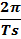 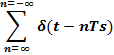 International Institute of Information Technology, I²IT, P-14, Rajiv Gandhi Infotech Park, Hinjawadi Phase 1, Pune - 411 057 
 Phone - +91 20 22933441/2/3 | Website - www.isquareit.edu.in | Email - info@isquareit.edu.in
14
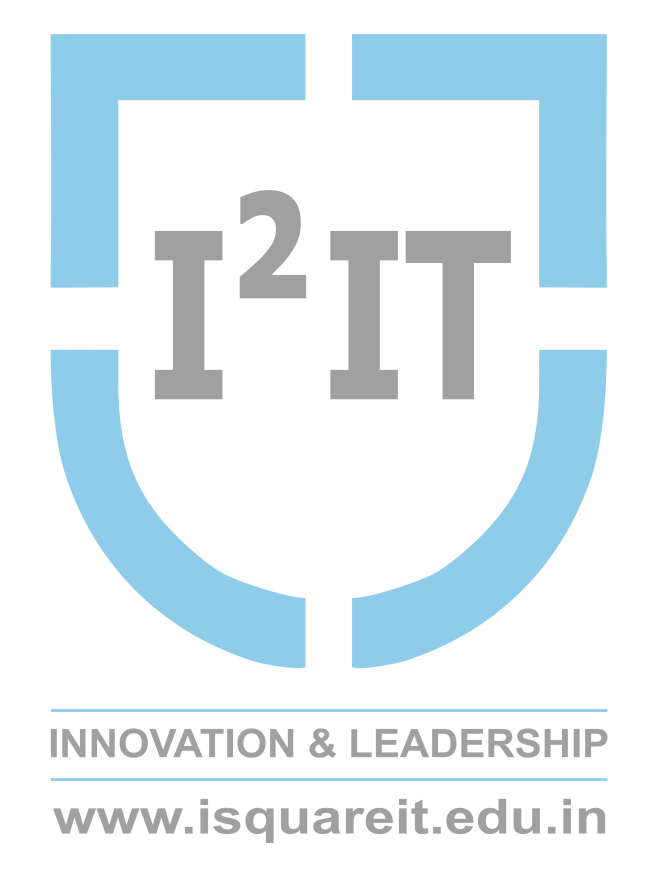 Sampling
S(t)
m(t)
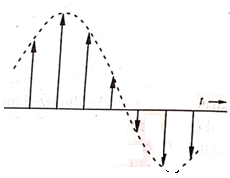 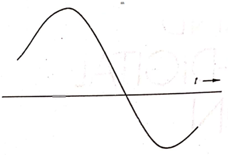 Sampler
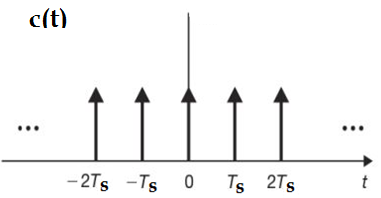 International Institute of Information Technology, I²IT, P-14, Rajiv Gandhi Infotech Park, Hinjawadi Phase 1, Pune - 411 057 
 Phone - +91 20 22933441/2/3 | Website - www.isquareit.edu.in | Email - info@isquareit.edu.in
15
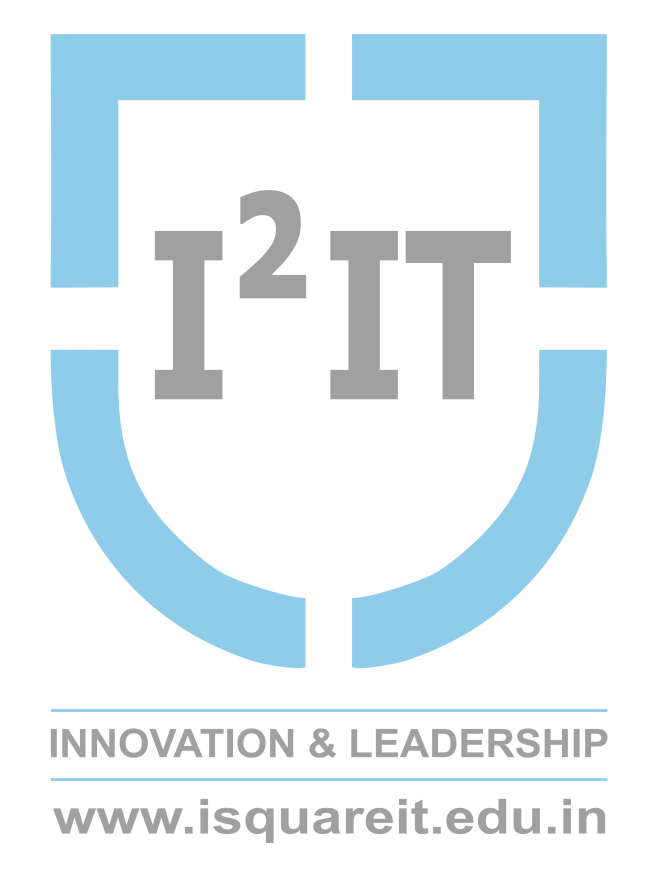 S(w) is spectrum of signal s(t)  given by
       s(t) = m(t) δTs(t)
As per the property of Fourier transform multiplication of two signals in time domain is equal to convolution in frequency domain which can be written as 
    		  S(w)=         [ M(w)* C(w) ]

Fourier transform of periodic pulse train c(t)  is written as 
  

   S(w) =        [ M(w) *                         ]
		
		  = 

		  =
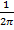 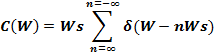 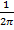 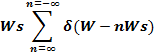 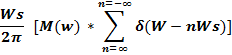 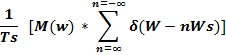 16
International Institute of Information Technology, I²IT, P-14, Rajiv Gandhi Infotech Park, Hinjawadi Phase 1, Pune - 411 057 
 Phone - +91 20 22933441/2/3 | Website - www.isquareit.edu.in | Email - info@isquareit.edu.in
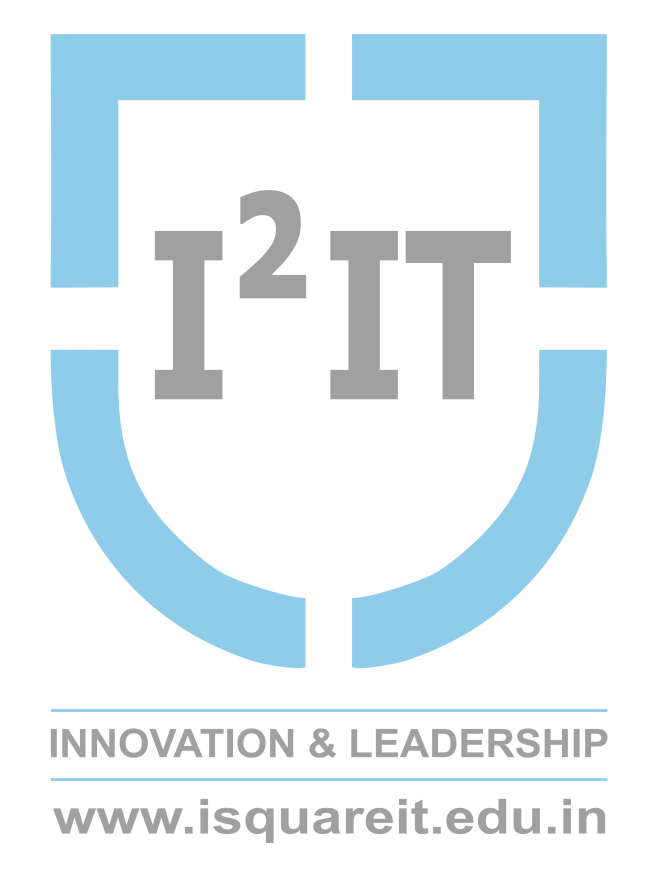 Using property of impulse function
                x (t) 

		  S(w) = 

		          =

   when,  n= 0 
                 s(w) =
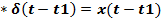 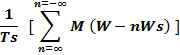 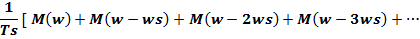 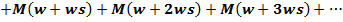 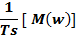 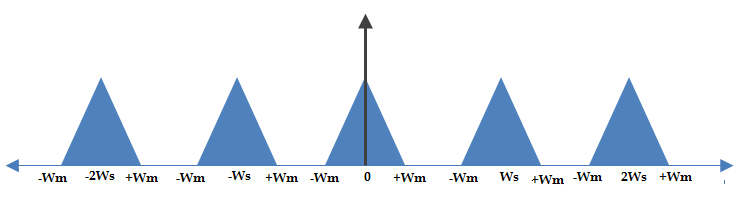 Band gap
Ws > 2Wm
17
International Institute of Information Technology, I²IT, P-14, Rajiv Gandhi Infotech Park, Hinjawadi Phase 1, Pune - 411 057 
 Phone - +91 20 22933441/2/3 | Website - www.isquareit.edu.in | Email - info@isquareit.edu.in
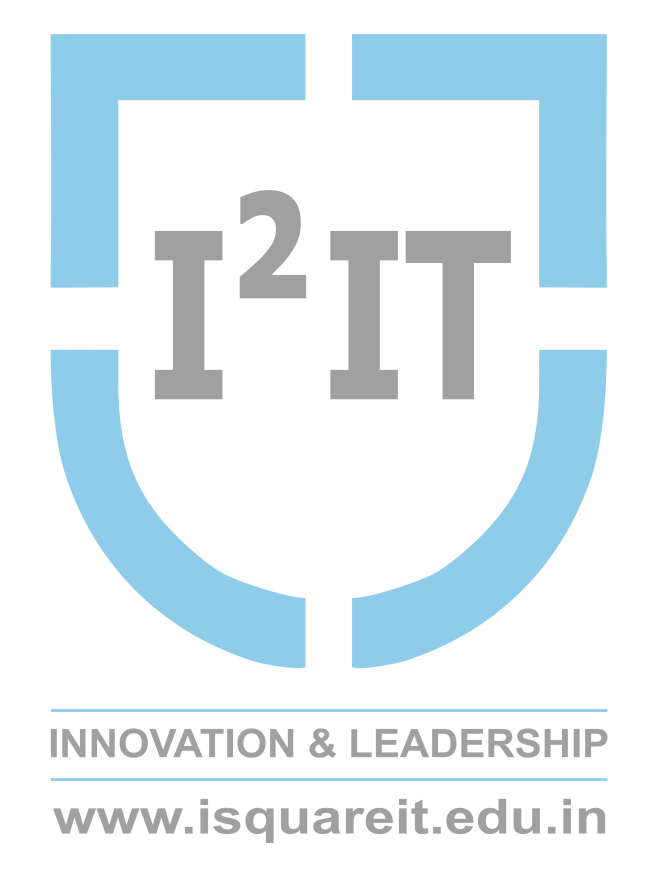 Sampling theorem
From the diagram above we see that 
        (Ws - Wm) > Wm
         Ws > 2Wm
This difference between Wm and (Ws -Wm) is called Guard band
When there is no overlapping between triangles of high frequency components and low frequency components of message signal then  
       original message signal can be reconstructed  (Ws - Wm) > Wm
Sampling Theorem statement:
      A signal can be represented in samples  and recovered back when sampling frequency is greater or equal to twice of maximum frequency component present in the signal
 Nyquist criterion: 
     Minimum possible value of sampling frequency  
     when the sampling frequency Fs is equal to twice of maximum frequency component in message signal 
       Fs = 2Fm    or   Ws = 2Wm
International Institute of Information Technology, I²IT, P-14, Rajiv Gandhi Infotech Park, Hinjawadi Phase 1, Pune - 411 057 
 Phone - +91 20 22933441/2/3 | Website - www.isquareit.edu.in | Email - info@isquareit.edu.in
18
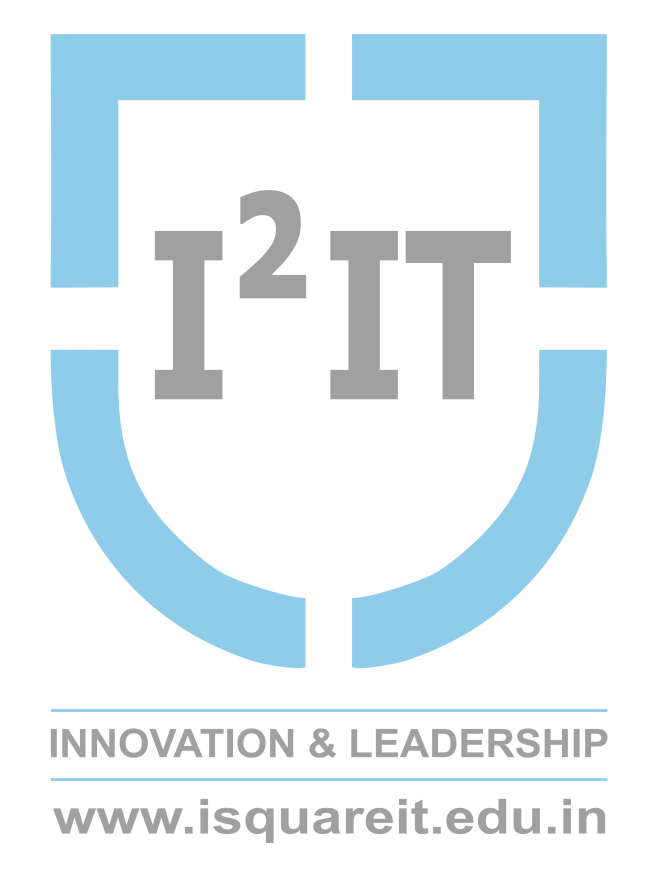 Nyquist criterion and Aliasing
Ws = 2Wm
w
-3ws          -2ws        -ws                            ws            2ws         3ws
0
Ws < 2Wm
w
-3ws        -2ws    - ws                      ws        2ws       3ws
0
overlapping
International Institute of Information Technology, I²IT, P-14, Rajiv Gandhi Infotech Park, Hinjawadi Phase 1, Pune - 411 057 
 Phone - +91 20 22933441/2/3 | Website - www.isquareit.edu.in | Email - info@isquareit.edu.in
19
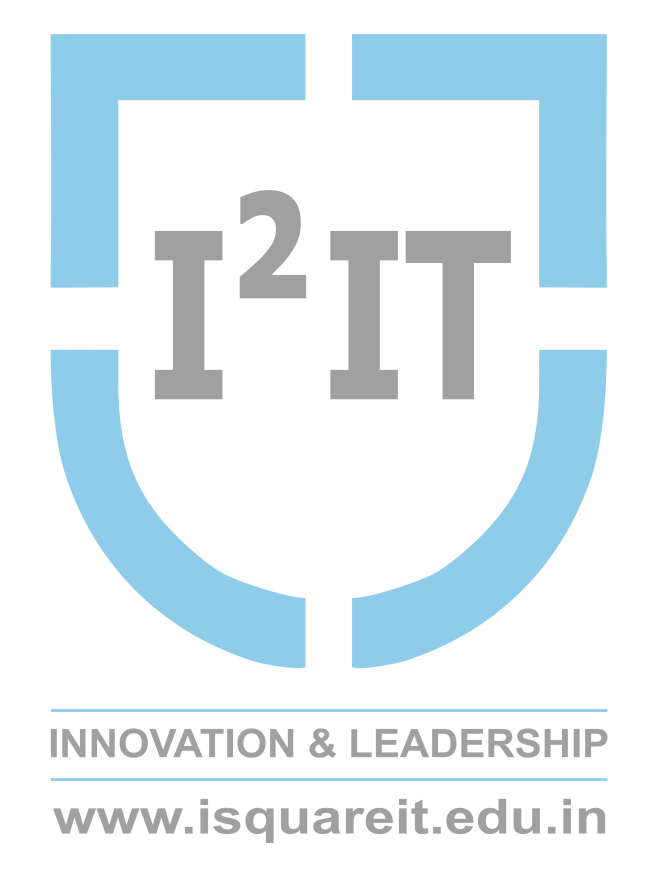 Aliasing:
      If high frequency components in the DSBSC spectrum such as
      (Ws - Wm) to (Ws + Wm) or (-Ws - Wm) to (-Ws + Wm) 
      appears in the low frequency part of spectrum (-Wm to +Wm)   due to overlapping then this effect is called aliasing
To avoid aliasing anti aliasing filters are used 
Anti aliasing filter first allows m(t) and cuts the signal spectrum at Wm
For digital telephony anti aliasing filter with a cut off frequency of 4 KHz is used with a sampling frequency of 8 KHz
20
International Institute of Information Technology, I²IT, P-14, Rajiv Gandhi Infotech Park, Hinjawadi Phase 1, Pune - 411 057 
 Phone - +91 20 22933441/2/3 | Website - www.isquareit.edu.in | Email - info@isquareit.edu.in
Why band limited signals for sampling?
If message signal is not band limited then its spectrum is not confined within finite intervals rather extended till infinity
After sampling the repeated spectrum will be with overlapping   
Band limited signals can be reconstructed  exactly from its discrete time samples without error
21
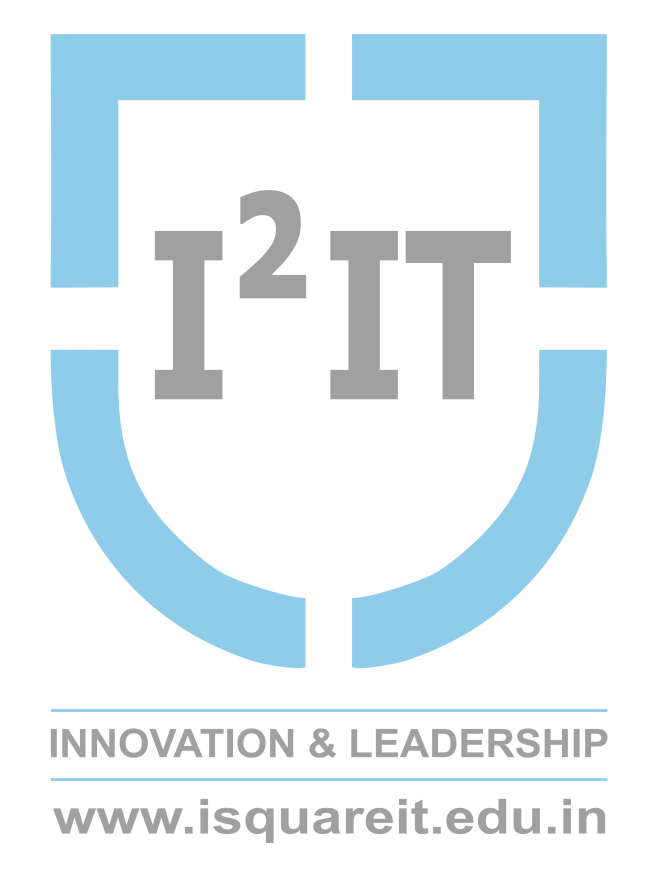 References
R Taub, D Schilling and G Saha, Principles of Communication Systems, 3rd edition. Mc Graw Hill, 2012 
D Roddy, J Coolen, Electronic Communication, 4th edition,Pearson, 2011
B P Lathi, Zhi Ding, Modern Digital and Analog Communication systems,4th edition
International Institute of Information Technology, I²IT, P-14, Rajiv Gandhi Infotech Park, Hinjawadi Phase 1, Pune - 411 057 
 Phone - +91 20 22933441/2/3 | Website - www.isquareit.edu.in | Email - info@isquareit.edu.in
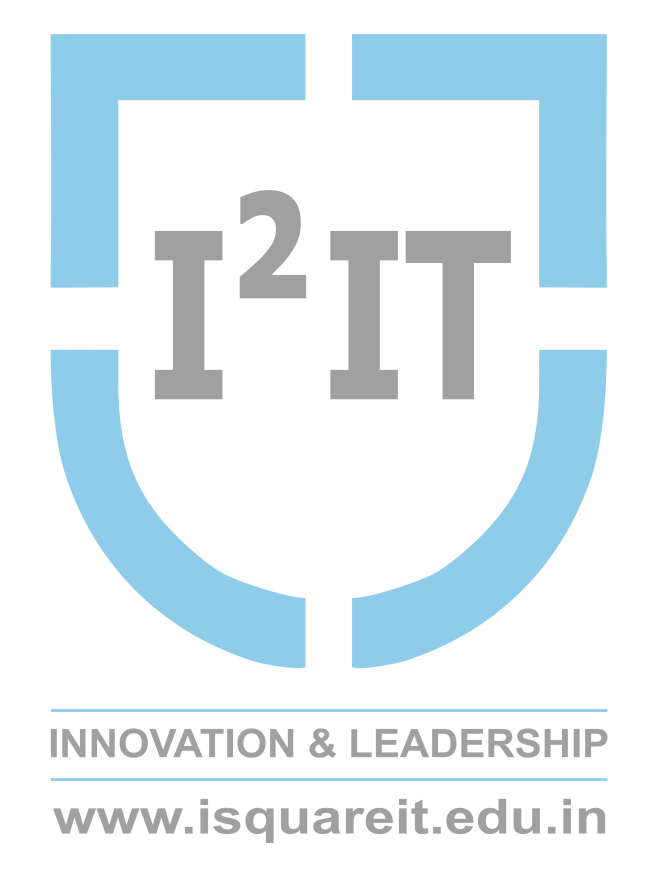 Thank You!

For any queries 
Contact: smitak@isquareit.edu.in
International Institute of Information Technology, I²IT, P-14, Rajiv Gandhi Infotech Park, Hinjawadi Phase 1, Pune - 411 057 
 Phone - +91 20 22933441/2/3 | Website - www.isquareit.edu.in | Email - info@isquareit.edu.in